Question:
	How can we build artificial performers that automatically improve their ability to sense, predict and respond to humans’ musical expression with limited rehearsal experience?
Answer: function approximation
We need another member
F (       )
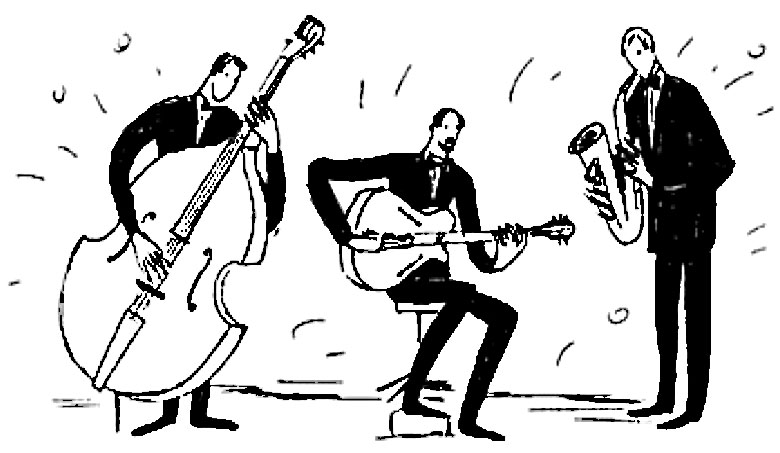 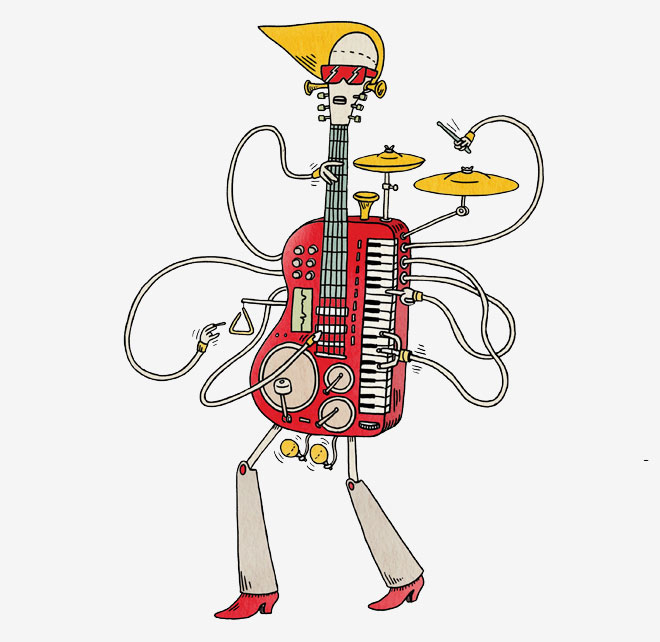 Demo: human solo with machine accompaniment
Spectral learning with just 4 rehearsals
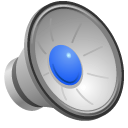 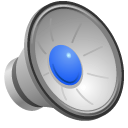 Rule-based    Vs.
Danny Boy:
1